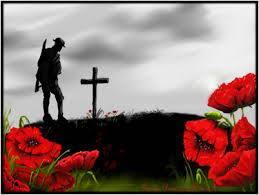 Causes of World War 1
1914 – Canada Goes To War
Canada in 1914
Canada was experiencing an economic depression
Factories were closed and unemployment was high
The prairie provinces had experienced a 2 year drought ruining the wheat crop
50,000 people had lost their jobs from the troubled railways
“It is our duty … to let Great Britain know … that there is in Canada bit one mind and one heart, and that all Canadians stand behind the Mother Country, conscious and proud that she… engaged in war… to save civilization from the unbridled lust of conquest and power.”
Wilfrid Laurier
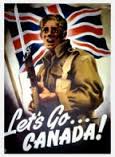 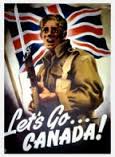 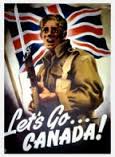 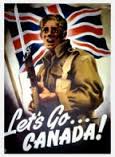 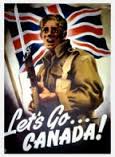 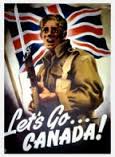 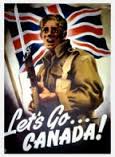 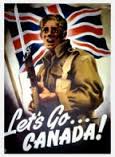 Volunteers were paid $1.10 per day
They came from all walks of life; doctors, labourers, lawyers, miners, farmers
Everyone thought the war would be over soon 
On Oct 13, 1914 the first 32,000 Canadian and Newfoundland troops and 100 Canadian nurses set sail for the “great adventure”
Recruitment
This is all meaningless if the war never happened so then….
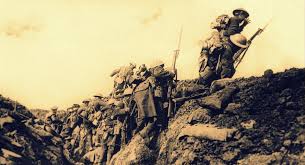 WHAT CAUSED THE WAR?
Stations
There are 4 stations
1 – Militarism
2 – Alliances
3 – Nationalism part 1
4 – Nationalism part 2
Complete the assignment at each station
We will regroup and discuss
What were the FOUR causes we looked at today?
Using Criteria
Video
What criteria do you use to judge SIGNIFICANCE?
Your assignment
Choose the 3 criteria that “speak” the most to you.

Write 1 paragraph stating which of the MAIN causes is the most significant cause according to you. 

You must provide examples of your reasoning and clearly state the criteria you are using.